Welcome to the Kingdom, Nicole!
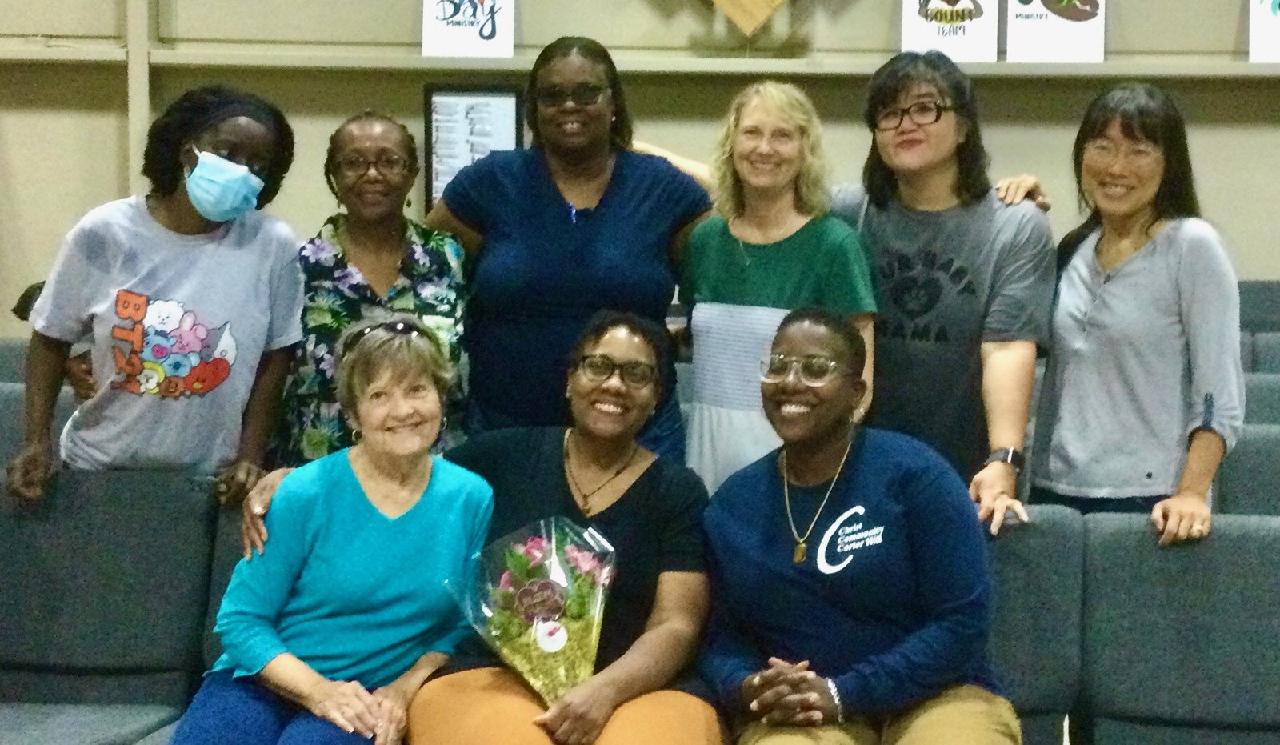 He is…calling us higher!
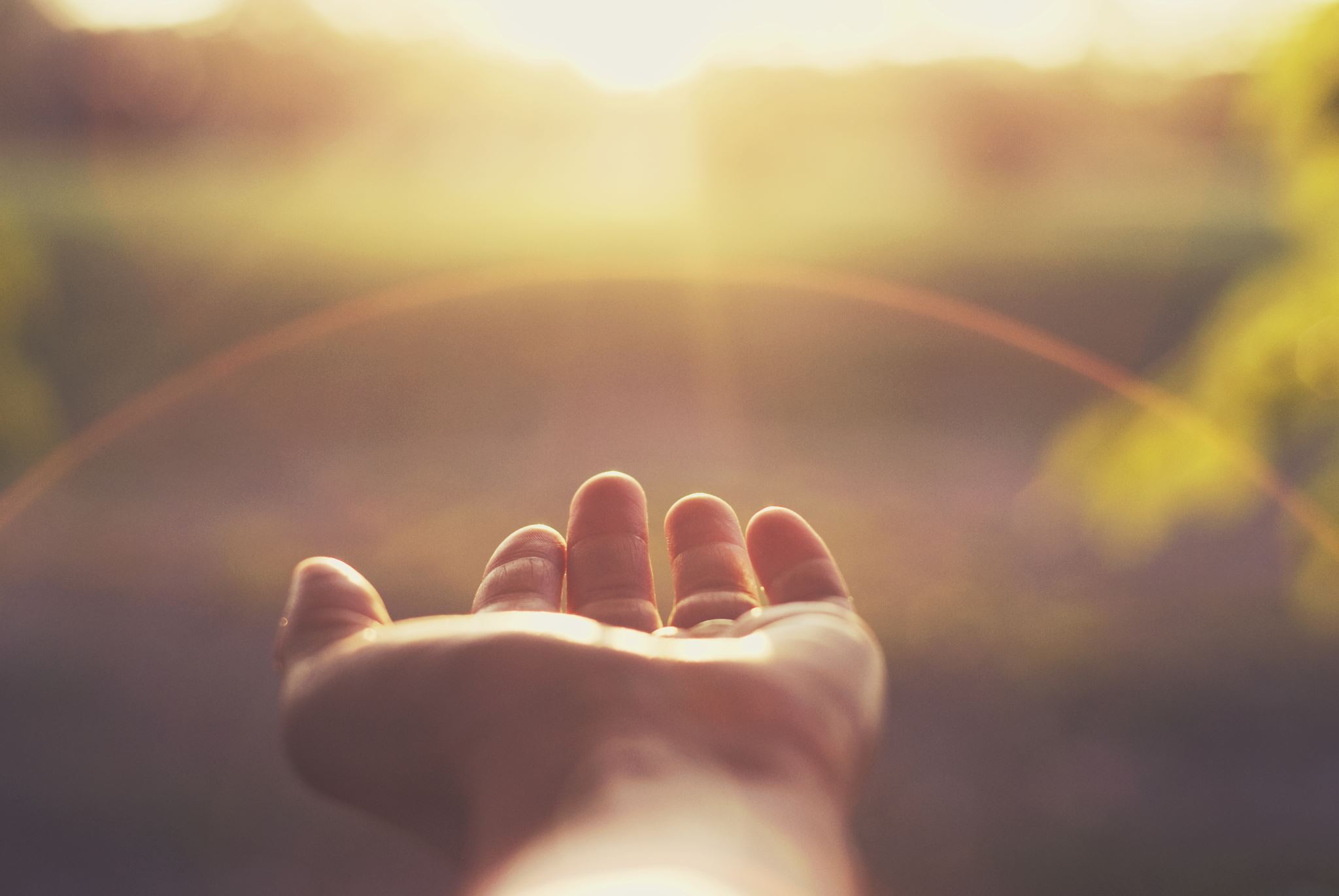 Mark 9:14-29
CALLED TO A HIGHER FAITH
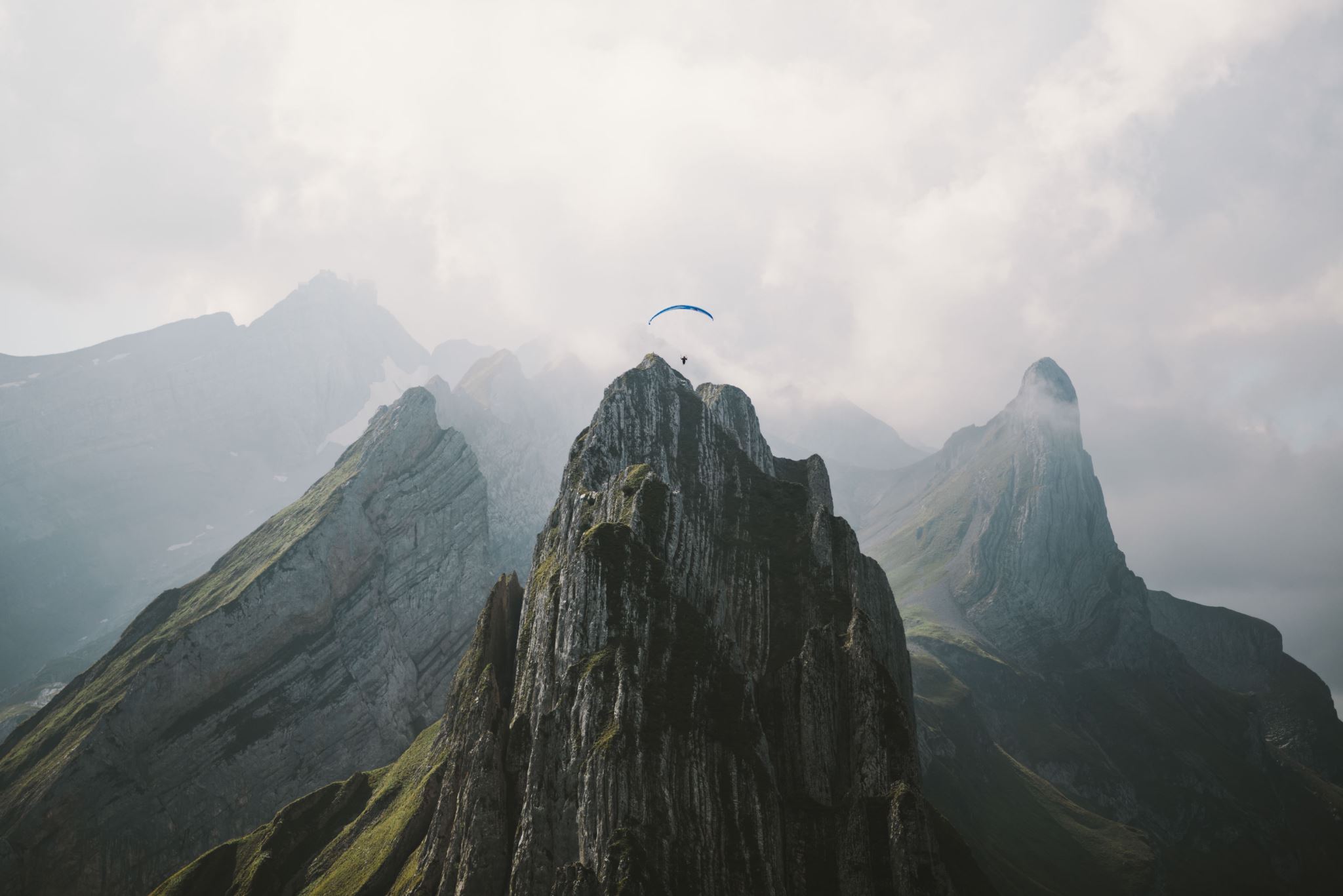 Colossians 3:1-4
CALLED TO A HIGHER HOPE
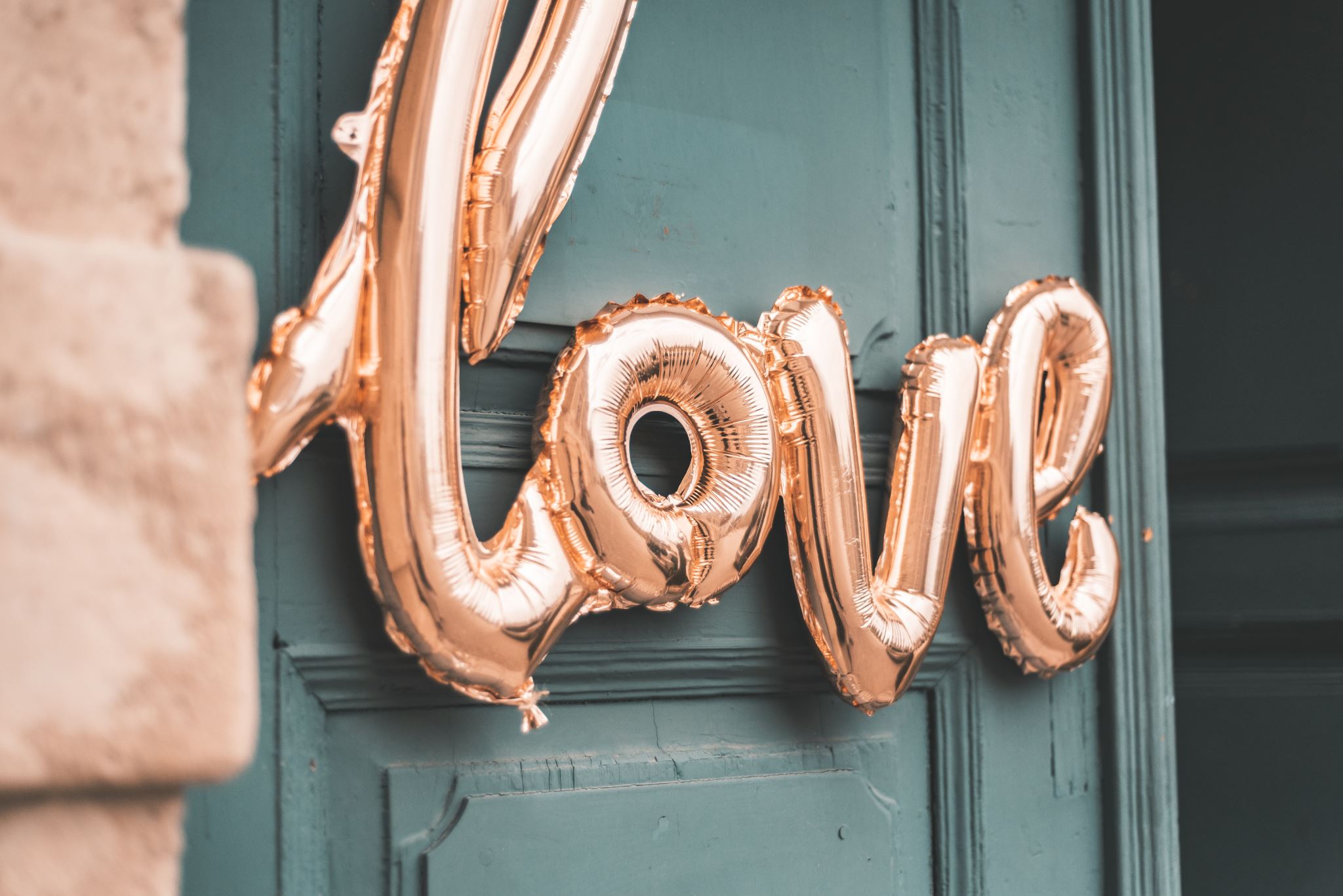 JOHN 13:34-35
CALLED TO A HIGHER LOVE
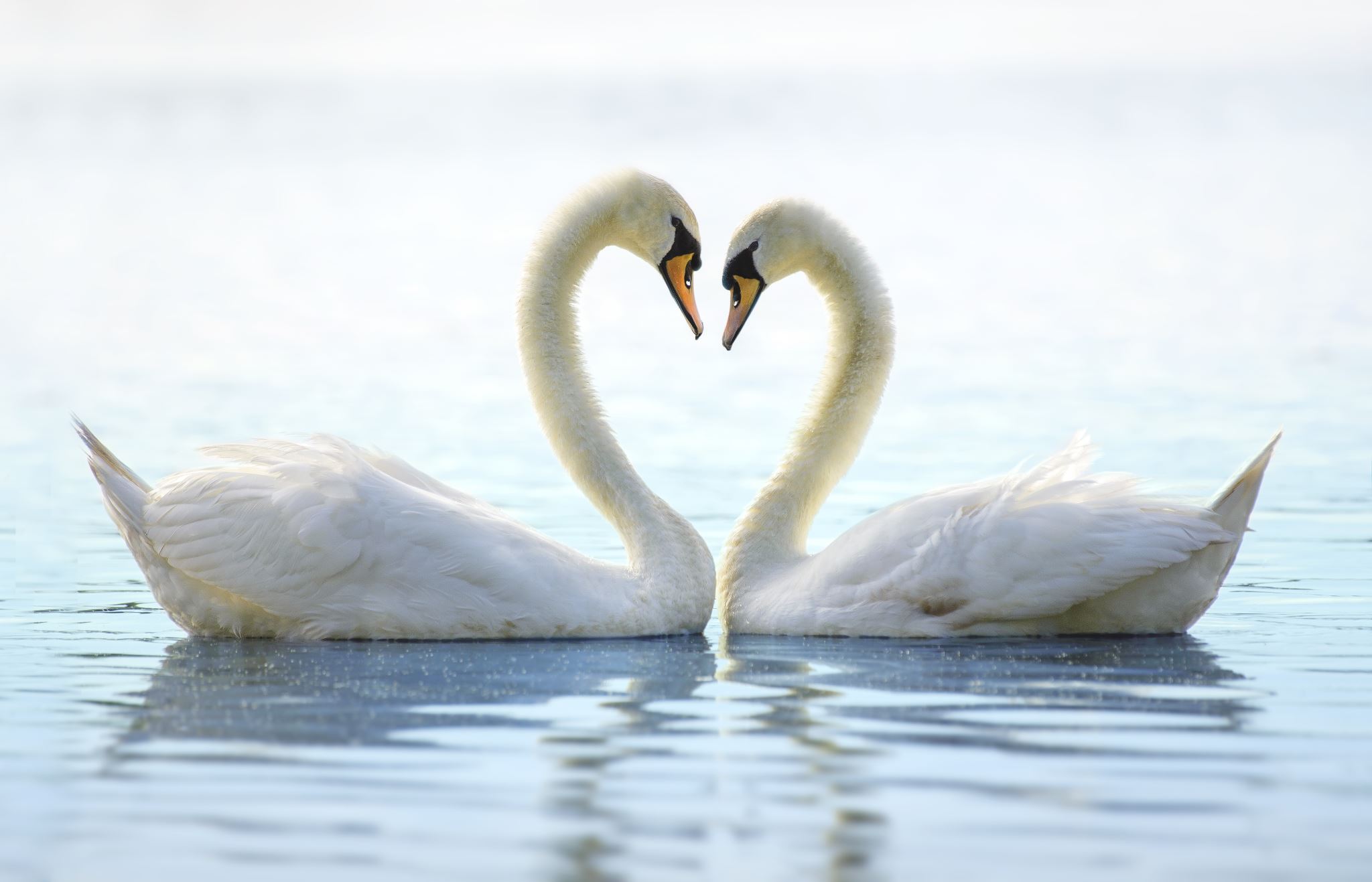 “TUERCELE EL CUELLO AL CISNE”